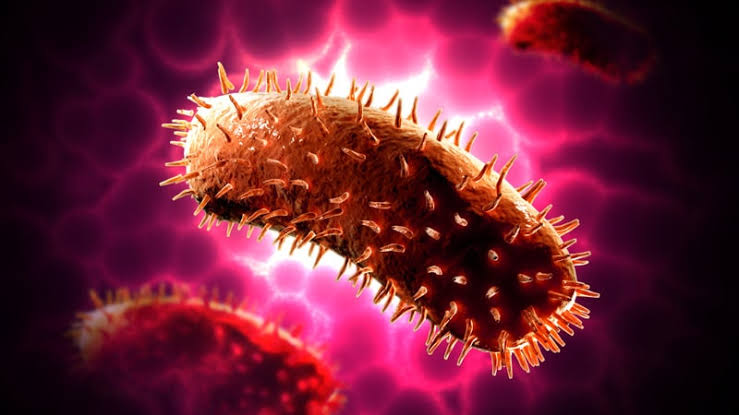 Rabies virus
Anthrax Bacteria
Leptospirosis
Plague